Propositions de RDEIF – Une réduction importante des déductions d’intérêts
Série Fonction finances de Richter

4 octobre 2022
NOS EXPERTES
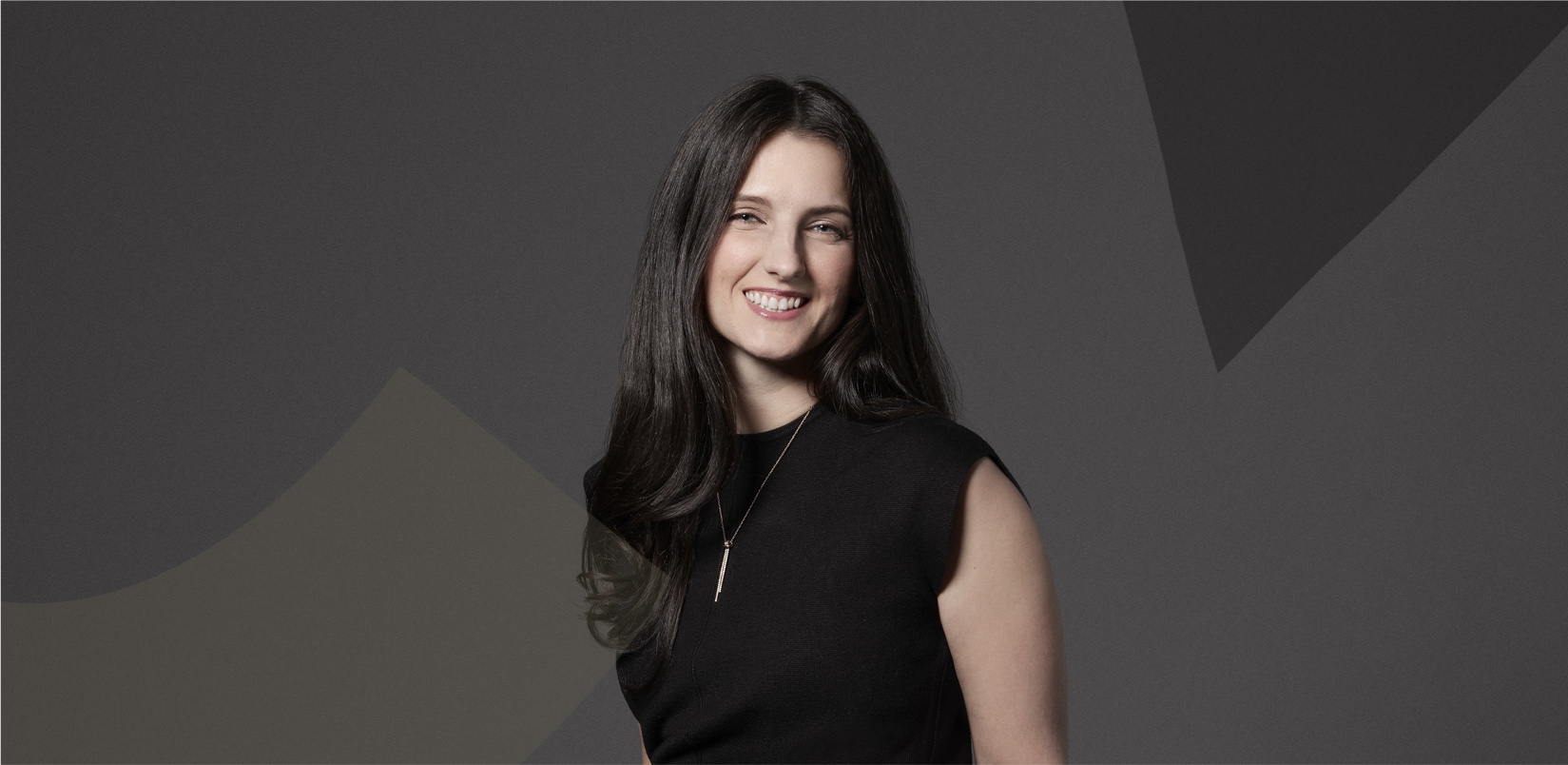 Propositions de RDEIF – Une réduction importante des déductions d’intérêts
JENNA 
SCHWARTZ
VÉRONIQUE ALARY
LL. B., B.C.L.
Vice-présidente, Fiscalité | Richter
T 514 934-3487
jschwatrz@richter.ca
CPA
Directrice principale, Fiscalité | Richter
T 514 934-3446
valary@richter.ca
2
[Speaker Notes: Marketing:  to determine who’s name goes on these slides – whether Vero and Jenna in both languages or Jenna on the English or Vero on the French. Thought to having a slide at the end with our experts, featuring Phil and Lorne in addition to us as they lent most content to these slides.]
NOS EXPERTS
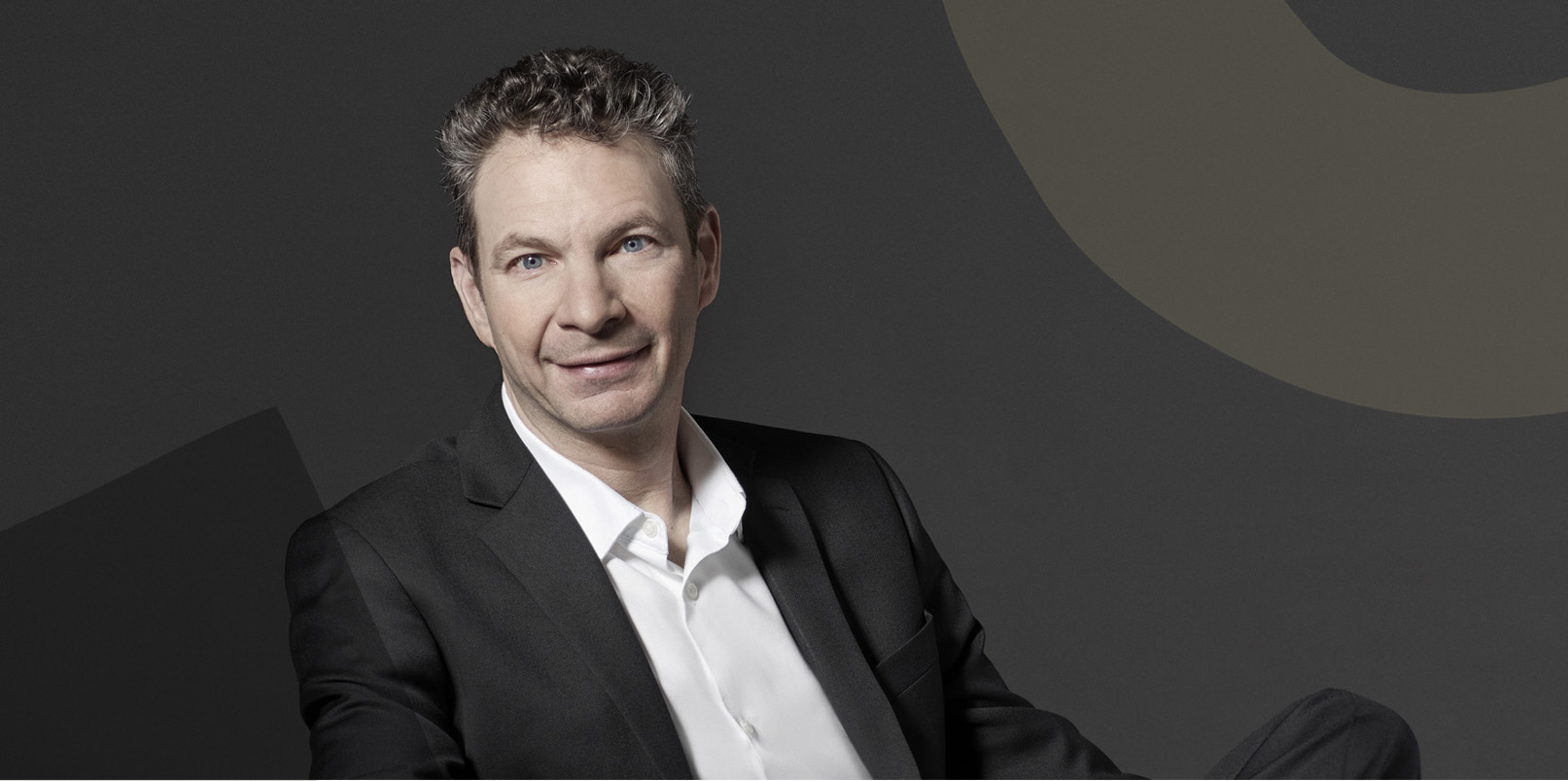 Propositions de RDEIF – Une réduction importante des déductions d’intérêts
PHIL 
NADLER
LORNE 
RICHTER
CPA
Associé, Fiscalité | Richter
T 514 934.8672
pnadler@richter.ca
CPA
Associé, Fiscalité | Richter
T 514 934.3590
lrichter@richter.ca
3
[Speaker Notes: Marketing:  to determine who’s name goes on these slides – whether Vero and Jenna in both languages or Jenna on the English or Vero on the French. Thought to having a slide at the end with our experts, featuring Phil and Lorne in addition to us as they lent most content to these slides.]
Aperçu – Restriction des dépenses d’intérêts et de financement proposée
1
2
Votre entreprise sera-t-elle assujettie
à ces règles?
Ordre du jour
Aperçu – Options de planification
3
4
1
Section 1 – Aperçu : restriction des dépenses d’intérêts et de financement proposée
5
Annoncée dans le budget de 2021
Incluse dans la section « Mesures visant la fiscalité internationale »
D’après les propositions BEPS 
de l’OCDE concernant :
Il se pourrait que les propositions s’appliquent à des situations nationales
Intérêts payés par le Canada aux territoires à faible taux d’imposition
Financement par emprunt des placements non imposables (p. ex., sociétés étrangères affiliées)
Le Canada assume une trop grande partie de la dette d’un groupe multinational
6
Projet de loi
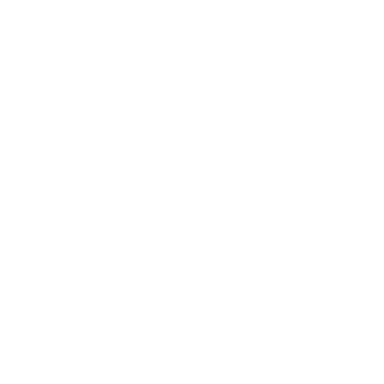 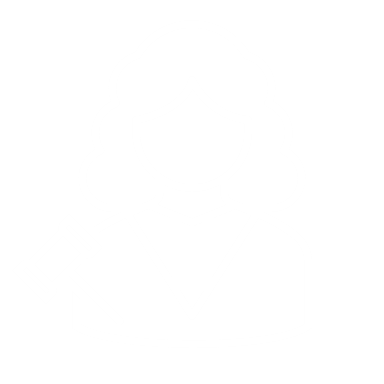 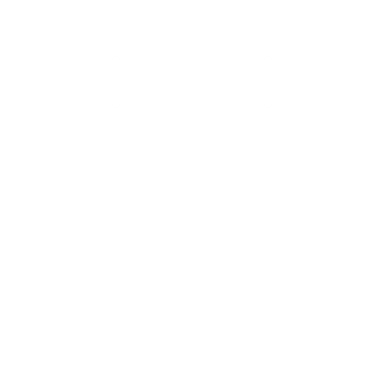 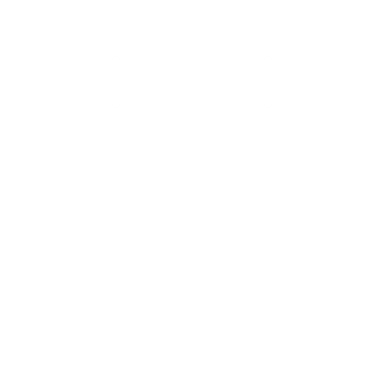 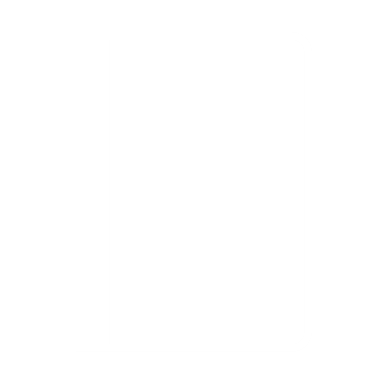 2024
DÉC. 2023
FÉVR. 2022
Publiée le 4 févr. 2022
En général, à compter de la fin des exercices le 31 déc. 2023
2024 pour toutes les autres fins d’exercice
Les règles sont complexes et vastes – groupes nationaux touchés
Figure à l’article 18.2 de la Loi de l’impôt sur le revenu, ff.
7
Règle de base
Aucune déduction des dépenses d’intérêts et de financement (autres que les « intérêts exclus ») au-delà du ratio autorisé du « BAIIA »

40 % en 2023
30 % par la suite

S’applique aux sociétés et aux fiducies (en tenant compte de leurs participations dans des sociétés de personnes, des coentreprises et des copropriétés)
8
Règle de base (suite)
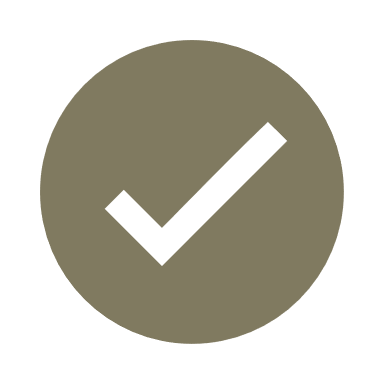 Possibilité de transfert d’une « capacité » entre sociétés liées et choix de groupe pour simplifier les déclarations dans les groupes consolidés
Possibilité de « report en arrière » sur trois ans et de report en avant sur 20 ans des dépenses excédentaires
Ne s’applique pas aux « entités exclues »
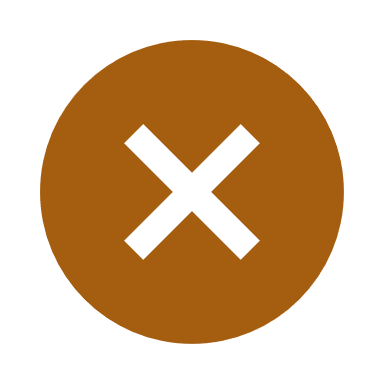 S’applique dès qu’un membre du groupe d’entité admissible est soumis aux règles.
9
Entité admissible du groupe
Société ou fiducie résidente du Canada
Liée ou affiliée au contribuable
Fiducie dont le contribuable est le bénéficiaire discrétionnaire
Lorsque le contribuable est une fiducie, un bénéficiaire discrétionnaire du contribuable
Peut inclure des entités dont vous ne connaissez pas l’existence. 

Comprend les entités qui n’ont pas été créées à des fins commerciales (c.-à-d. : biens personnels étrangers)
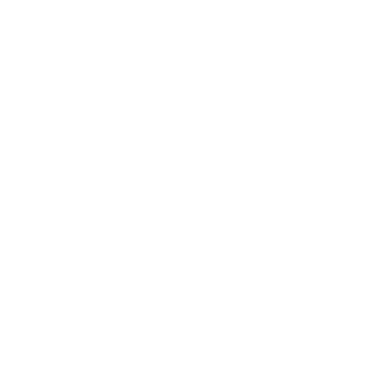 10
En résumé
Aura une incidence majeure sur l’immobilier et les fonds de capital-investissement.
1
Aucun droit acquis relatif aux dépenses d’intérêts 
et de financement existants.
2
Règles extrêmement complexes – il convient de consulter un conseiller fiscal professionnel.
3
Les règles sont toujours au stade de « proposition », mais elles entreront en vigueur très bientôt.
→ Délai court pour planifier
4
Quel est l’objectif général de la politique?
→	Équité entre les entités canadiennes
	sans paiements transfrontaliers
→ Les entreprises non familiales sont susceptibles de déclencher l’application des règles
→ Distinction arbitraire entre les actionnaires étrangers et nationaux
5
11
2
Section 2 – Votre entreprise sera-t-elle assujettie à ces règles?
12
1.	Entité exclue
2.	Intérêts exclus
13
1. Entité exclue
Total des frais d’intérêt et de financement nets de l’entité et de toutes les « entités du groupe admissible » <250 000 $
Finances Canada envisage de relever ce seuil
SPCC avec des entités « associées » dont le capital imposable total est <15 M$ 
Finances Canada envisage une augmentation à 50 M$
A
B
14
1. Entité exclue (suite)
Chaque entité admissible du groupe doit mener la totalité ou la quasi-totalité (en général, plus de 90 %) de ses activités au Canada.
Aucun investissement dans une société étrangère affiliée par aucune entité admissible de groupe.
Ni le contribuable ni aucune entité admissible du groupe n’ont un « actionnaire non-résident désigné » ou un « bénéficiaire non-résident désigné ».
La totalité ou la quasi-totalité (généralement plus de 90 %) des intérêts payés par le contribuable et toutes les entités admissible du groupe sont payés à des entités autres que des « investisseurs indifférents relativement à l’impôt ».
Contribuable résident du Canada remplissant les quatre conditions suivantes :
C
15
1. Entité exclue (suite)
Chaque entité admissible du groupe doit mener la totalité ou la quasi-totalité (en général, plus de 90 %) de ses activités au Canada.

ASTUCE : Si votre entreprise produit des déclarations de revenus à l’étranger, il se peut que vous meniez des activités commerciales à l’extérieur du Canada.
Contribuable résident du Canada remplissant les quatre conditions suivantes :
C
16
1. Entité exclue (suite)
Aucun investissement dans une société étrangère affiliée par une entité admissible de groupe.

ASTUCE : L’obligation de produire le formulaire « T1134 – Déclaration de renseignements sur les sociétés étrangères affiliées contrôlées et non contrôlées » révèle l’existence d’une « société étrangère affiliée ».
Contribuable résident du Canada remplissant les quatre conditions suivantes :
C
17
1. Entité exclue (suite)
Ni le contribuable ni une entité admissible du groupe n’a un « actionnaire non-résident désigné » ou un « bénéficiaire non-résident désigné » dans une quelconque entité admissible du groupe .
Un « actionnaire non-résident désigné » est un actionnaire qui détient généralement au moins 25 % des actions de l’entité.
Soit seul soit avec des personnes avec lesquelles il a un lien de dépendance.

ASTUCE : Un non-résident qui est bénéficiaire d’une fiducie discrétionnaire est probablement un « bénéficiaire non-résident désigné ».
Contribuable résident du Canada remplissant les quatre conditions suivantes :
C
18
1. Entité exclue (suite)
La totalité ou la quasi-totalité (généralement plus de 90 %) des intérêts payés par le contribuable et toutes les entités admissible du groupe est versée à des entités autres que des « investisseurs indifférents relativement à l’impôt ».
Un « investisseur indifférent relativement à l’impôt » peut inclure les entités suivantes :
Entités non imposables
Non-résidents 
Fiducies discrétionnaires résidentes du Canada
Les sociétés de personnes qui ont l’une ou l’autre des entités susmentionnées comme membre et les fiducies qui ont l’une ou l’autre des entités susmentionnées comme bénéficiaires.
Contribuable résident du Canada remplissant les quatre conditions suivantes :
C
19
Intérêts exclus
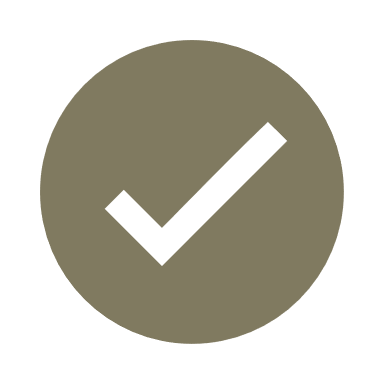 Les intérêts payés entre deux sociétés du même groupe admissible ne sont pas assujettis aux règles
Le payeur et le bénéficiaire doivent être des sociétés canadiennes imposables
Il faut faire un choix conjoint.
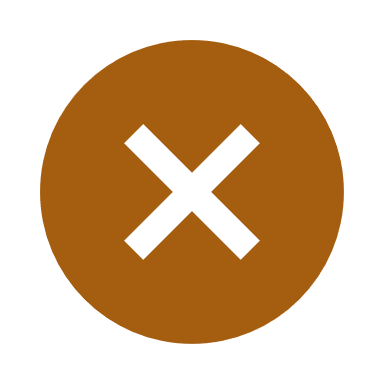 Ne s’applique pas aux fiducies ni aux sociétés de personnes
20
En résumé
De nombreuses entités devront s’appuyer sur le test des quatre conditions.
1
Le test des quatre conditions est extrêmement difficile à passer. 

À titre d’exemple, si l’une des situations ci-après se produit au sein de toute entité du groupe, le test n’aura pas été passé :

Un prêt d’une banque étrangère
Un droit prévu dans une entente accordé à votre sœur (lorsqu’il ou elle résidait au Canada) d’acquérir 25 % des actions d’une société canadienne, et cette sœur a depuis quitté le Canada.
L’un de vos enfants est bénéficiaire de votre fiducie familiale discrétionnaire et a depuis quitté le Canada.
Posséder une entreprise étrangère à des fins personnelles. (p. ex. un appartement en copropriété à usage personnel en Floride).
2
21
[Speaker Notes: Tax-indifferent investor – verbally talk about a lot of lender that are tax exempt.

Vero: My thinking is to include a lot of the details in the previous slide (see my last note) and then instead of the examples we have here, what about some things that our audience ordinarily wouldn’t think would throw them offside: (i) loan from a foreign bank, (ii) a right in an agreement granted to your sibling (when he/she was resident of Canada) to acquire 25% of the shares in a corporation, who has left Canada, (iii) having your kids as beneficiaries of your discretionary family trust and one of them has since left Canada, (iv) owning a foreign company for purely personal purposes.]
Calcul détaillé
Aucune déduction des intérêts et des frais de financement dans la mesure de la proportion suivante

=(A − (B + C + D + E))/A
A – dépenses d’intérêts et de financement
B – revenu imposable rajusté X ratio des dépenses admissibles 
C – revenus d’intérêts et de financement
D – capacité reçue pour l’exercice excédant le montant déduit au cours de l’exercice en vertu de l’article 111(a.1) sur le report de l’exercice précédent.
E – capacité absorbée [règle transitoire qui permet le report en avant des droits inutilisés au titre des montants excédentaires des trois exercices précédant l’adoption des règles]
22
Revenu imposable rajusté
Se rapproche du BAIIA

Total de A + B - C
A = revenu imposable (montant positif) ou perte autre qu’en capital pour l’exercice (montant négatif)
B = intérêts et frais de financement + déduction pour amortissement (DPA)
C = revenus d’intérêts et de financement
23
[Speaker Notes: Vero: In Lorne’s doc, we’re thinking of including the appropriate tax return lines to help people identify taxable income or non-capital losses. Think we should do same here? DON’T THINK IT’S A GOOD IDEA. WE ARE LIMITING TO SPECIFIC ELEMENT, I WOULD NOT WANT THEM TO THINK THERE’S ONLY THESE ELEMENTS. EXAMPLE WITH A TRUST

Vero: Thought to include an insight slide before we get into the next section, where we explain what those examples will get at? I.E., impact of having a non-capital loss, role of having good interest income (dollar for dollar vs. interest and financing expense that is reduced by 30% and then 40%? + impact on excess capacity?), and perhaps showing that having enough EBIDTA means the rules won’t have too much of an impact?]
Exemples
24
Exemple 1 – Scénario de base
FAITS –
Revenu imposable avant la prise en compte des règles       100 000 $
Déduction pour amortissement   100 000 $
Charge d’intérêts 		    200 000 $
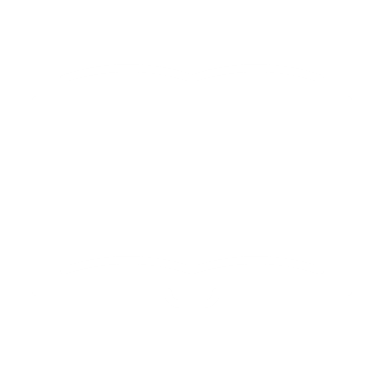 Exemple de base montrant l’incidence des règles.
25
[Speaker Notes: Vero: Should we title this slide “base case” instead of simple? OK

Vero: In the orange box, should we show interest previously deductible? SINCE THE EXPENSE IS WRITTEN ALREADY I DON’T THINK]
Exemple 1 – Scénario de base (suite)
FAITS –
Revenu imposable avant la prise en compte des règles      100 000 $
Déduction pour amortissement   100 000 $
Charge d’intérêts                         200 000 $
Revenu imposable rajusté = 400 000 $ 
(100 000 $ + 100 000 $ + 200 000 $) 

Proportion du refus visant les intérêts = 20 %
(200 000 $ - (400 000 $ X 40 %))/200 000 $
Refus visant la charge d’intérêts = 40 000 $
200 000 $ X 20 %

Intérêts déductibles = 160 000 $
200 000 $ - 40 000
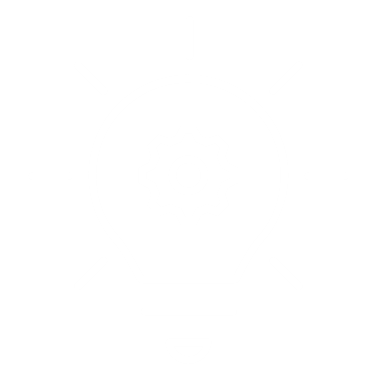 26
[Speaker Notes: Vero: Should we title this slide “base case” instead of simple? OK

Vero: In the orange box, should we show interest previously deductible? SINCE THE EXPENSE IS WRITTEN ALREADY I DON’T THINK]
Exemple 2 – Perte autre qu’en capital
FAITS –
Revenu imposable avant la prise en compte des règles 	   (100 000 $)
Déduction pour amortissement   100 000 $
Charge d’intérêts 		    200 000 $
Ce cas montre l’incidence d’une perte autre qu’en capital pour un exercice donné.

Le ratio des intérêts refusés augmente considérablement.
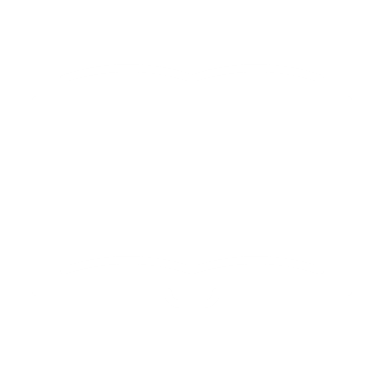 27
[Speaker Notes: Vero: Should we title this slide “base case” instead of simple? OK

Vero: In the orange box, should we show interest previously deductible? SINCE THE EXPENSE IS WRITTEN ALREADY I DON’T THINK]
Exemple 2 – Perte autre qu’en capital (suite)
FAITS –
Revenu imposable avant la prise en compte des règles      (100 000 $)
Déduction pour amortissement   100 000 $
Charge d’intérêts 	  200 000 $
Revenu imposable rajusté = 200 000 $
(-100 000 $ + 100 000 $ + 200 000 $) 

Proportion du refus visant les intérêts = 60 %
(200 000 $ - (200 000 $ X 40 %))/200 000 $
Refus visant la charge d’intérêts = 120 000 $
200 000 $ X 60 %

Intérêts déductibles = 80 000 $
200 000 $ - 120 000 $
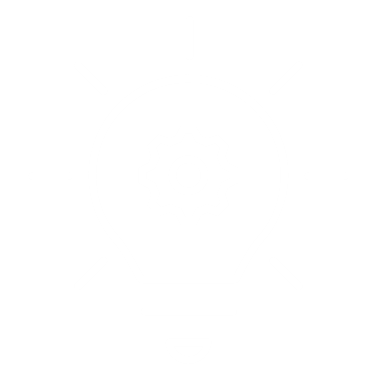 28
[Speaker Notes: Vero: Should we title this one “non-capital loss” instead? OK

Vero: In the orange box, should we show interest previously deductible? SEE OTHER SLIDE]
Exemple 3 – Produit d’intérêts
FAITS –
Revenu imposable avant la prise en compte des règles 	    100 000 $
Déduction pour amortissement   100 000 $
Charge d’intérêts 		    200 000 $
Produit d’intérêts 		    200 000 $
Ce cas montre l’avantage du produit d’intérêts.

Le produit d’intérêt diminuera, à raison de un dollar pour chaque dollar, le montant des frais d’intérêt qui seraient autrement refusés. 

Peut entraîner une déduction complète des intérêts.

Peut créer une capacité excédentaire.
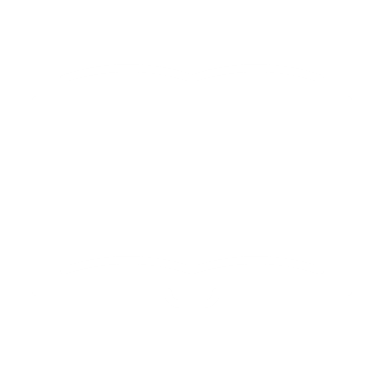 29
Exemple 3 – Produit d’intérêts (suite)
FAITS –
Revenu imposable avant la prise en compte des règles       100 000 $
Déduction pour amortissement    100 000 $
Charge d’intérêts 		     200 000 $
Produit d’intérêts 		     200 000 $
Revenu imposable rajusté = 200 000 $
(100 000 $ + 100 000 $ + 200 000 $ - 200 000 $) 

Proportion du refus visant les intérêts = 0 %
(200 000 $ - (200 000 $ X 40 %) - 200 000 $)/200 000 $
Refus visant la charge d’intérêts = 120 000 $
200 000 $ X 0 %

Intérêts déductibles = 200 000 $
Capacité excédentaire = 80 000 $
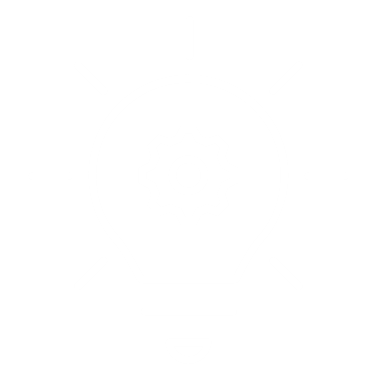 30
[Speaker Notes: Vero: In the orange box, should we show interest previously deductible? PLEASE EXPLAIN

Vero: Would it be correct to say here that 80K can be used as excess capacity?]
3
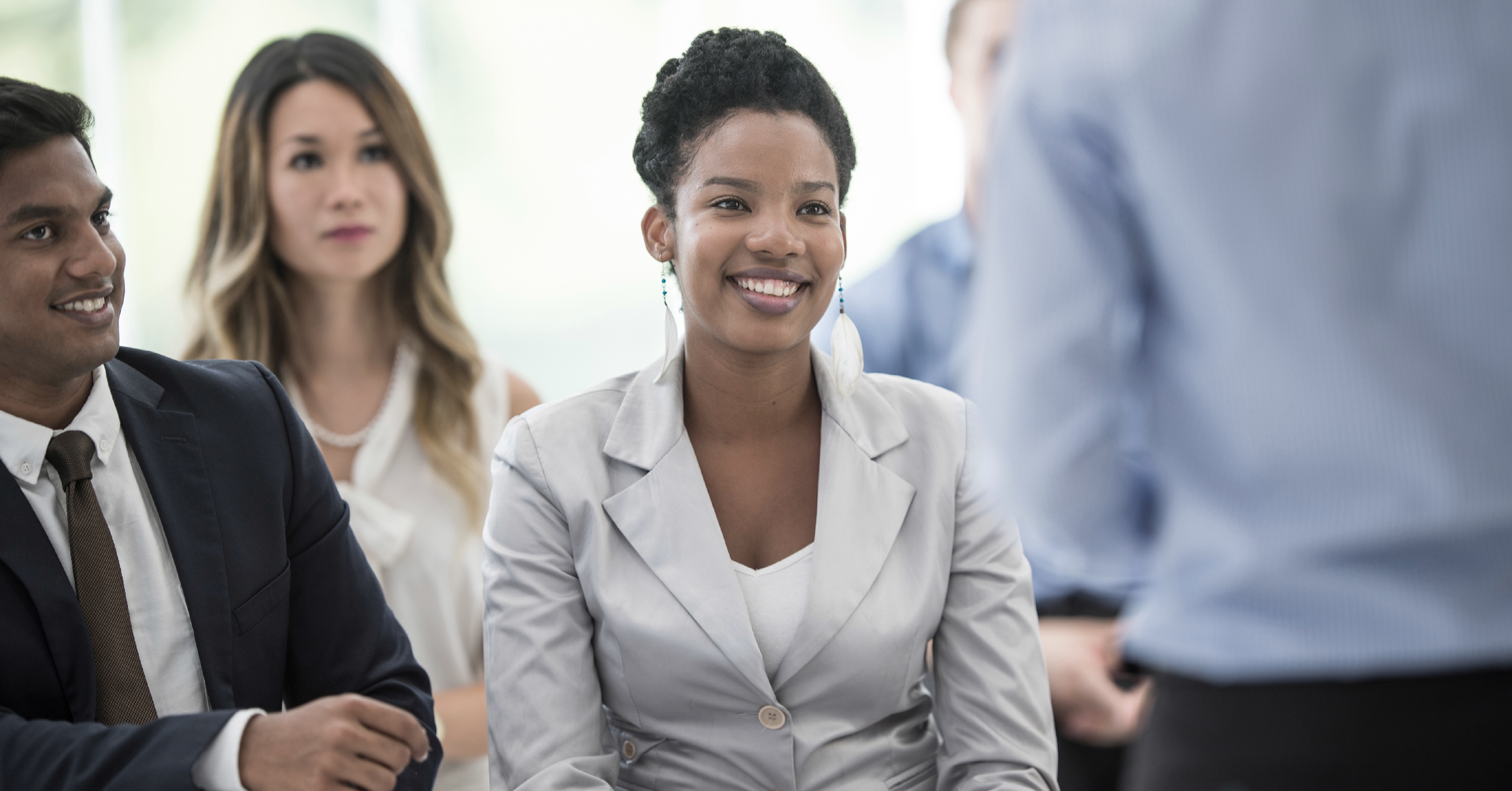 Section 3 – Aperçu général – Options de planification
31
1.	Capacité excédentaire et transférée
2.	Ratio de groupe
32
1. Capacité excédentaire/transférée
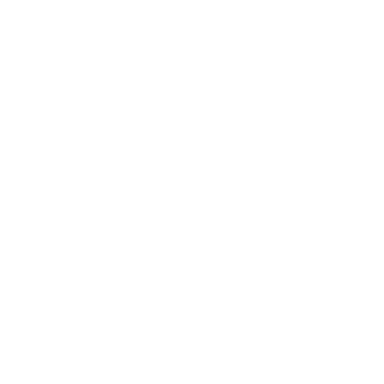 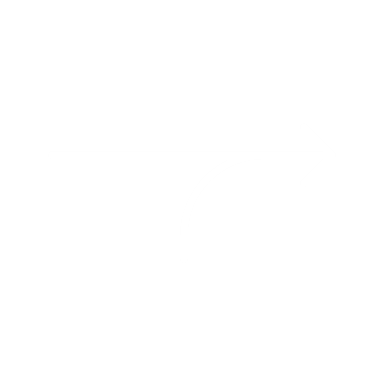 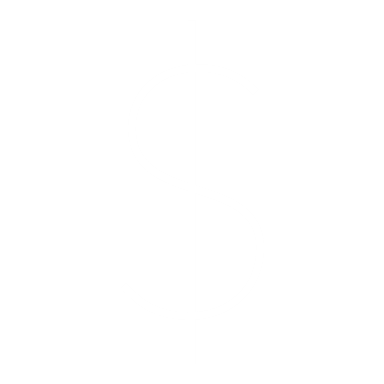 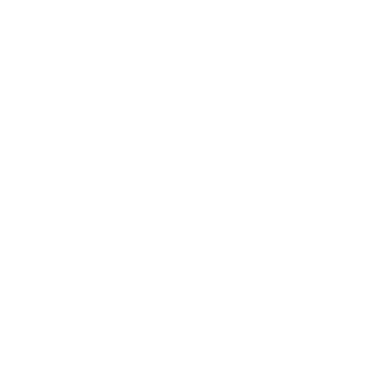 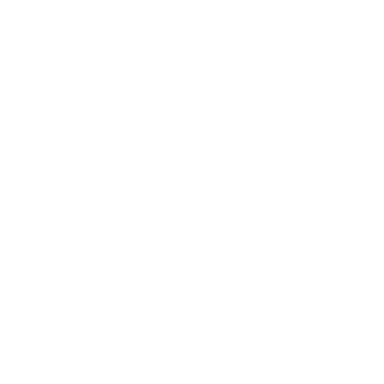 Choix par 
deux sociétés canadiennes imposables
Doivent être 
des sociétés du groupe admissible 
pour l’exercice
Déclarations 
faites dans la 
même monnaie
Transfert de la capacité excédentaire cumulative [droits inutilisés au titre de la déduction des intérêts] d’une société à l’autre
Permet de traiter 
les « décalages » entre les groupes 
de sociétés
33
2. Ratio de groupe
Certains groupes qui préparent des états financiers audités consolidés pourraient être admissibles au régime de « ratio de groupe ».
En général, ces groupes peuvent utiliser un pourcentage du BAIIA qui est supérieur à 30 % / 40 %. 
Compte tenu des critères stricts, on ne s’attend pas à ce que les groupes immobiliers gérés par le propriétaire soient admissibles. 
Cela dit, si, une fois les calculs effectués, les intérêts non admis sont importants, cette option doit être envisagée.
34
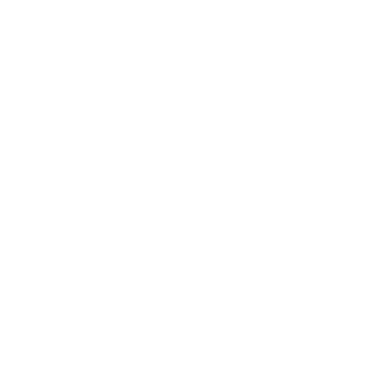 CONCLUSION ET DISCUSSION
Questions et commentaires
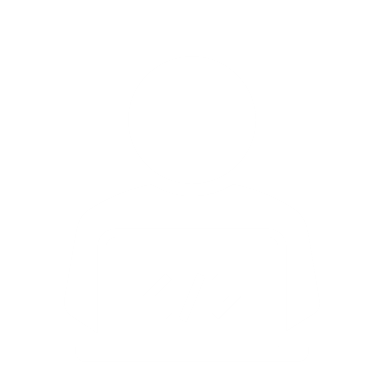 PROCHAINEMENT CHEZ RICHTER
Série de webinaires Fonction finances
À DÉTERMINER 2023